Повторение пройденного материала
Яковлева Наталья. Натюрморт с швейной машинкой.
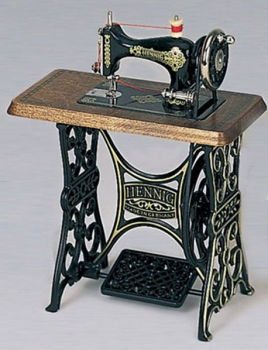 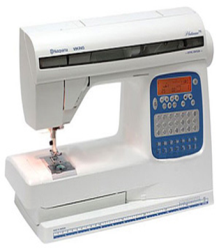 «История создания швейной машины. Устройство, регулировка и обслуживание бытовых швейных машин.
Подготовила: учитель технологии МБОУ «СОШ№7» Фролова Наталья Викторовна